Путешествие по сказкам
Из танцзала короляДевочка домой бежала,Туфельку из хрусталяНа ступеньках потеряла.Тыквой стала вновь карета…Кто, скажи, девчушка эта?
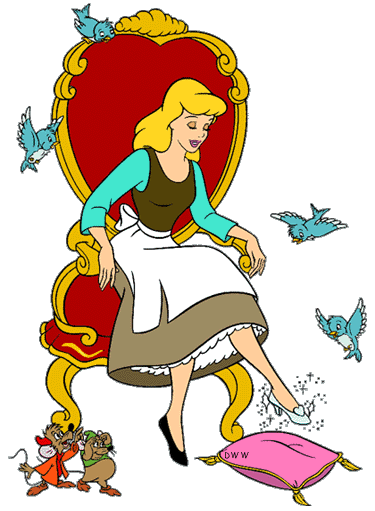 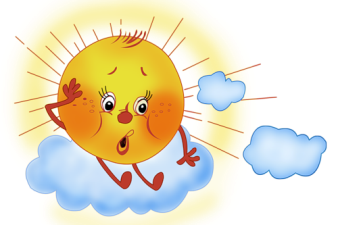 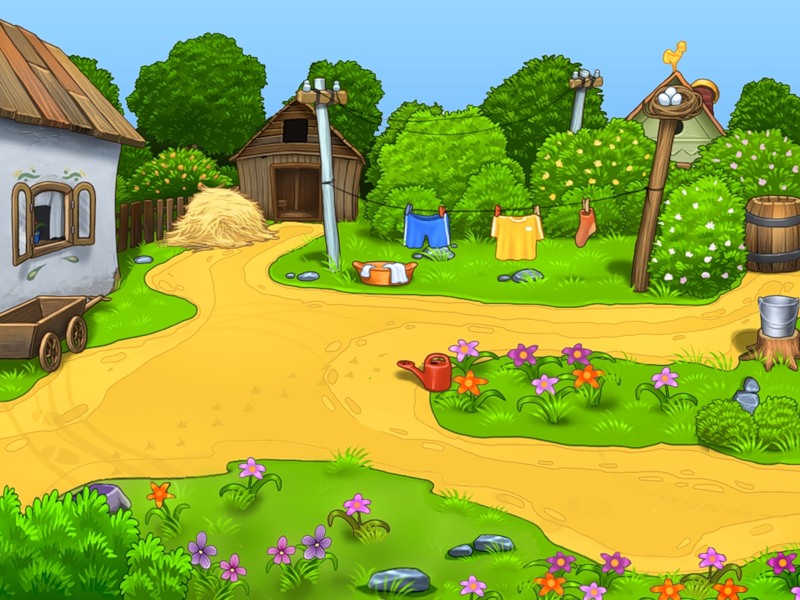 Кто-то за кого-то ухватился крепко:Ох, никак не вытянуть! Ох, засела крепко!Мышка, бабка, внучка – все сюда бегут.Победил упрямицу дружный общий труд!Кто засел так крепко и держался цепко?Это наша …( репка)!
Был друг у ИванаНемного горбатым,Но сделал счастливым егоИ богатым.(Конёк-горбунок.)
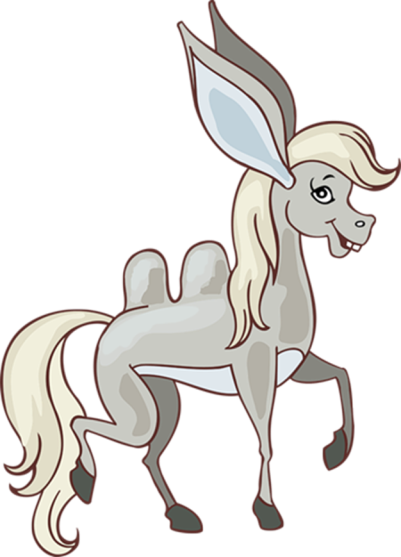 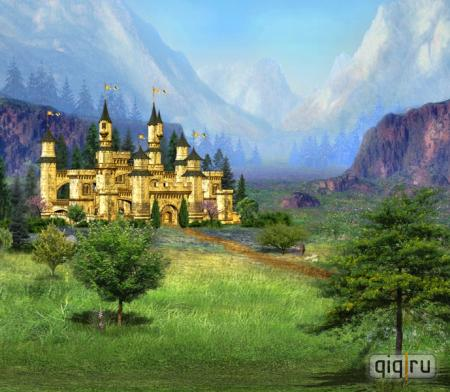 Знайте, этого плутишку Никому не обхитрить:Людоеда, словно мышку, Умудрился проглотить!И шпоры звенят у него на ногах, Скажите мне, кто это?...(Кот в сапогах.)
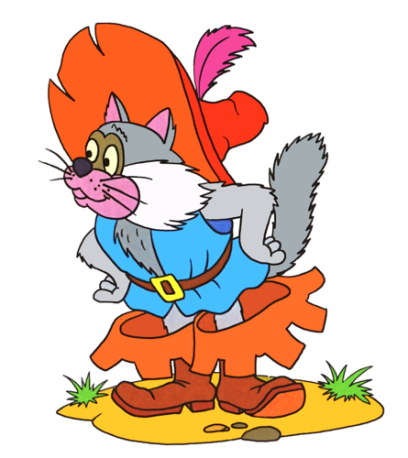 Теперь ещё одна подсказка:Она – животное из сказки,Где чуть не скушал волк-злодейВсех семерых её детей.(Коза.)
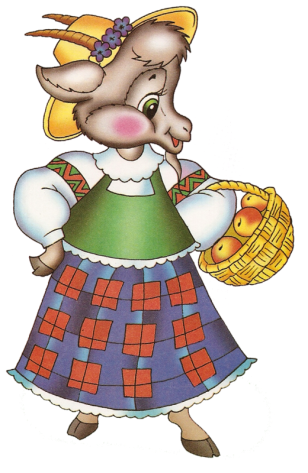 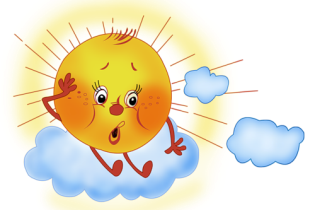 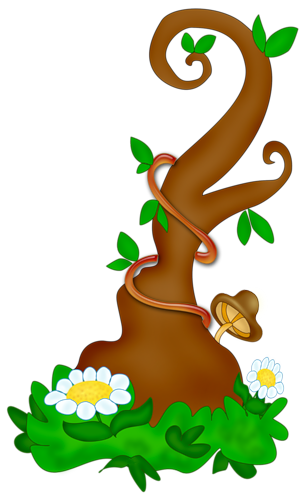 Лечит маленьких детей, Лечит птичек и зверей, Сквозь очки свои глядит Добрый доктор… Айболит
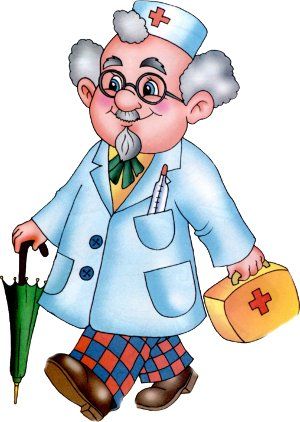 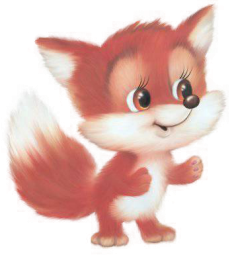 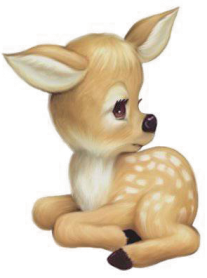 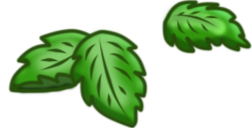 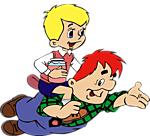 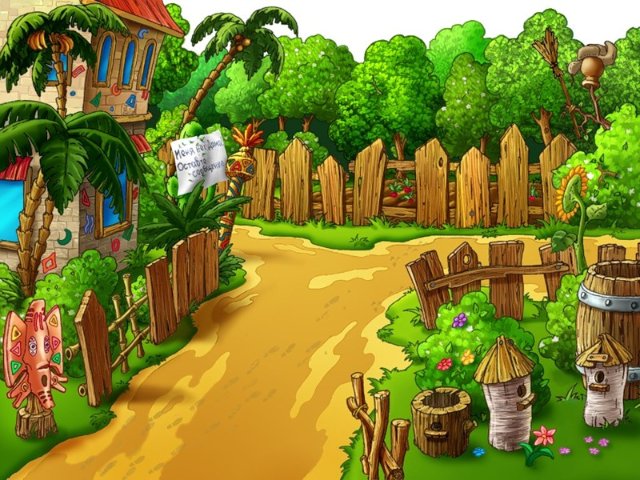 Толстяк живет на крыше, Летает он всех выше. Карлсон
Мастер он колоть дрова,Рыбок уважает,Хоть и дурья голова,Печь его катает.(Емеля.)
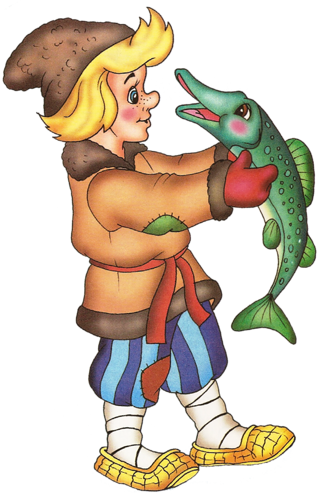 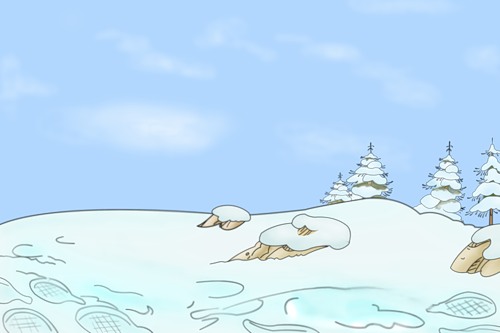 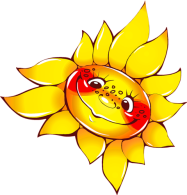 Свой дом зимою, в холодаОна слепила изо льда.Но дом стоял прекрасно в стужу,Весной же превратился в лужу.Дом лубяной построил Зайка.Теперь, читатель, вспоминай-ка,Кого прогнал Петух в леса?Кто Зайца обманул? ...
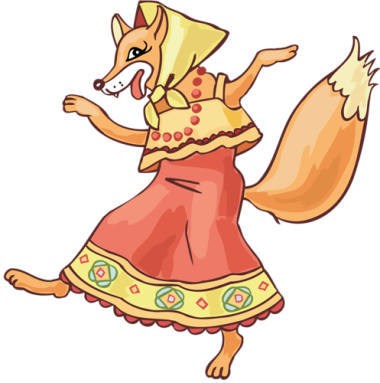 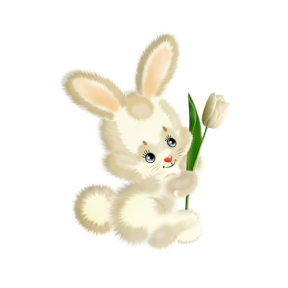 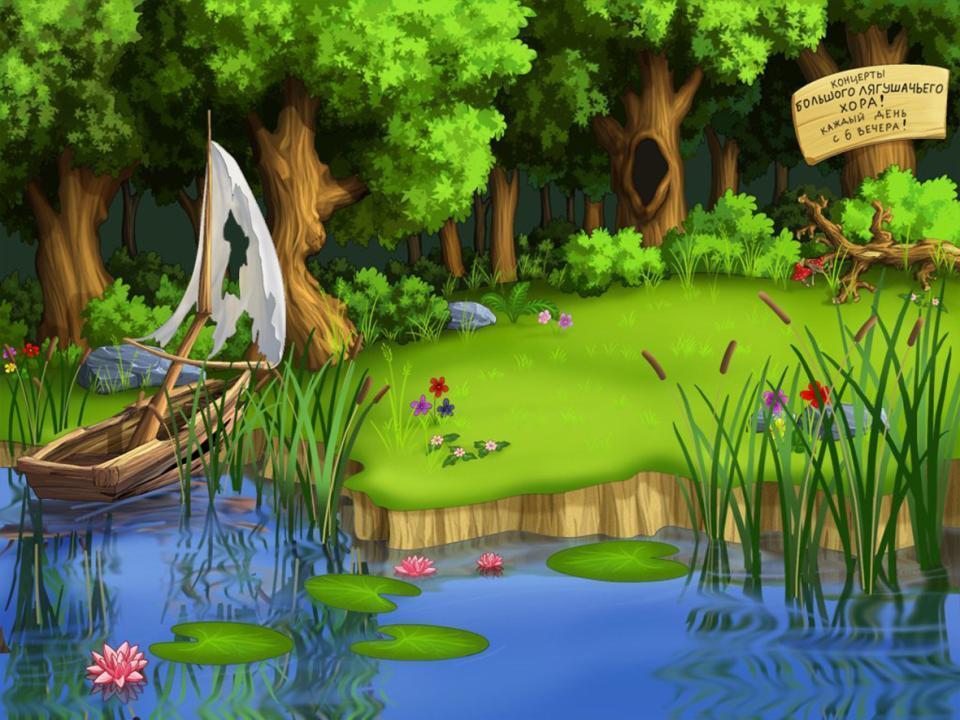 Стрела молодца угодила в болото,Ну где же невеста? Жениться охота!А вот и невеста, глаза на макушке.Невесту зовут…
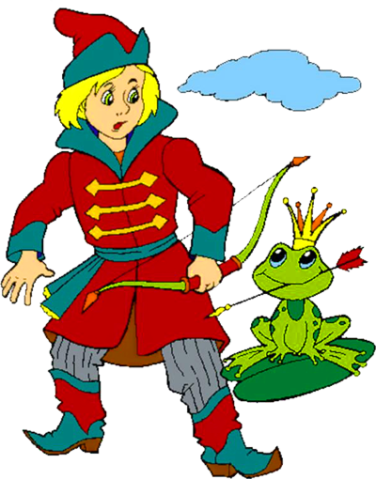 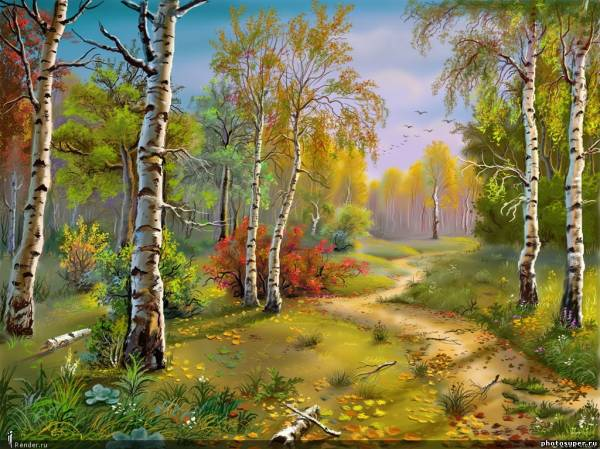 Ему надоелоСидеть на окошкеИ он покатилсяВ лес по дорожке.(Колобок.)
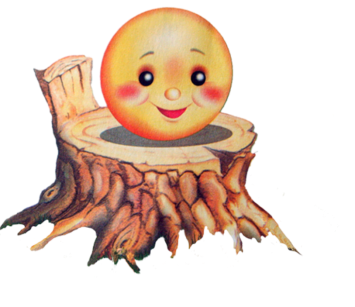 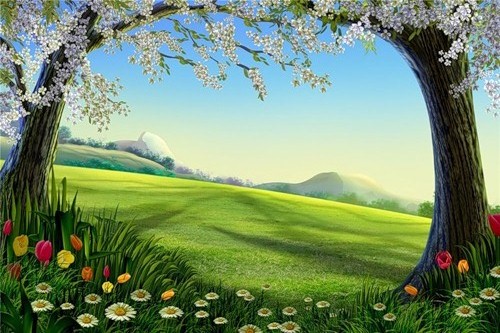 Это знают даже первоклашки,Что есть друг большой у Чебурашки,Под гармошку песни он поёт.Имя друга каждый назовёт
В шапочке я красной,Пирожки в корзинке.Вот шагаю к бабушкеПо лесной тропинке.Если встречу Волка,Я не зареву,Я тогда охотниковГромко позову.(Красная Шапочка.)
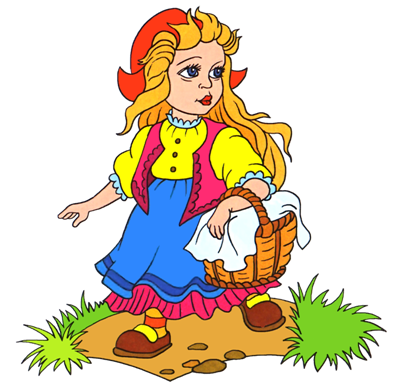 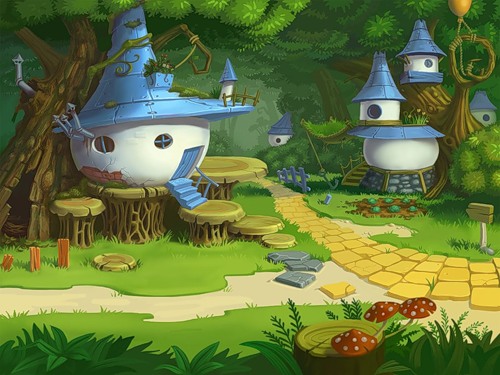 Она была подружкой гномов И вам, конечно же, знакома. Белоснежка
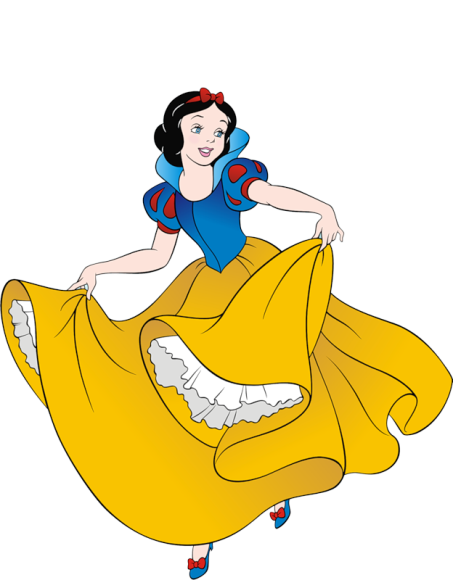 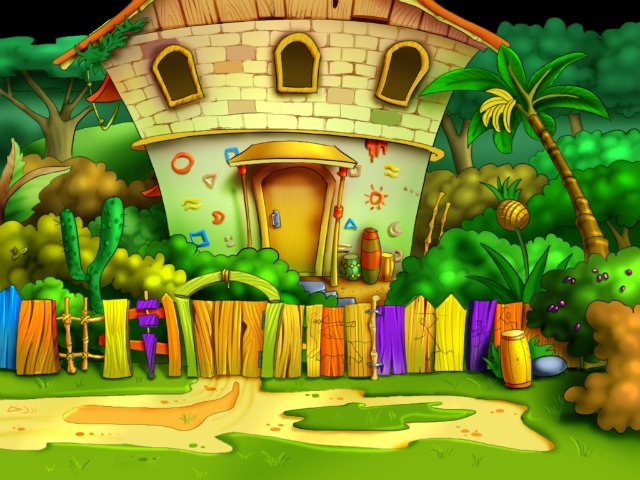 Носик круглый, пятачком, Им в земле удобно рыться, Хвостик маленький крючком, Вместо туфелек — копытца. Трое их — и до чего же Братья дружные похожи. Отгадайте без подсказки, Кто герои этой сказки? Ниф-ниф, Наф-наф и Нуф-нуф
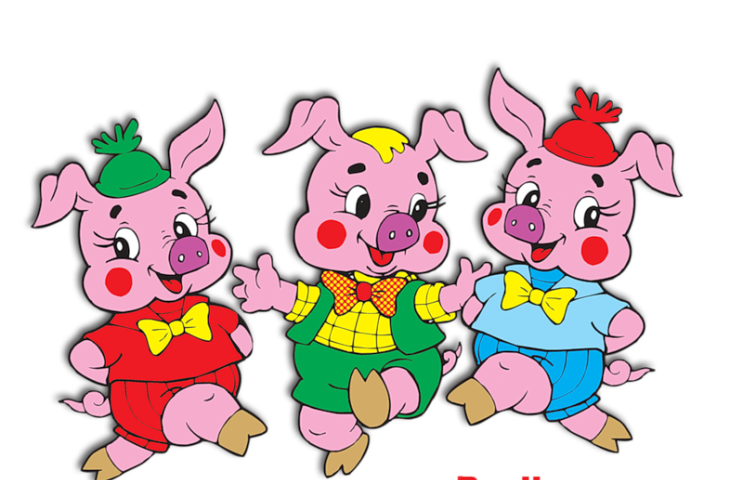 Эту как зовут старушку?Просит бабушка избушку:«Разверни-ка свой фасад:Ко мне — перед, к лесу — зад!»Топнет костяной ногой.Звать бабулечку ....
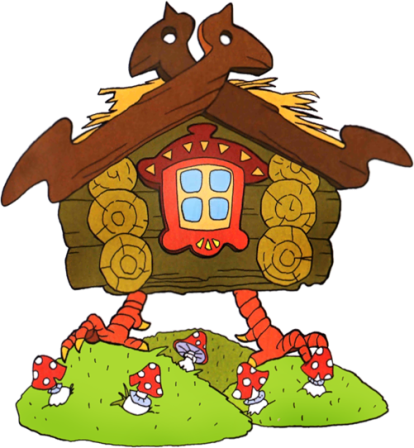 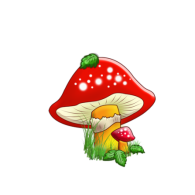 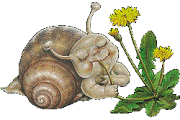 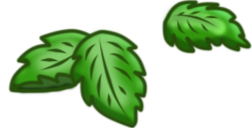 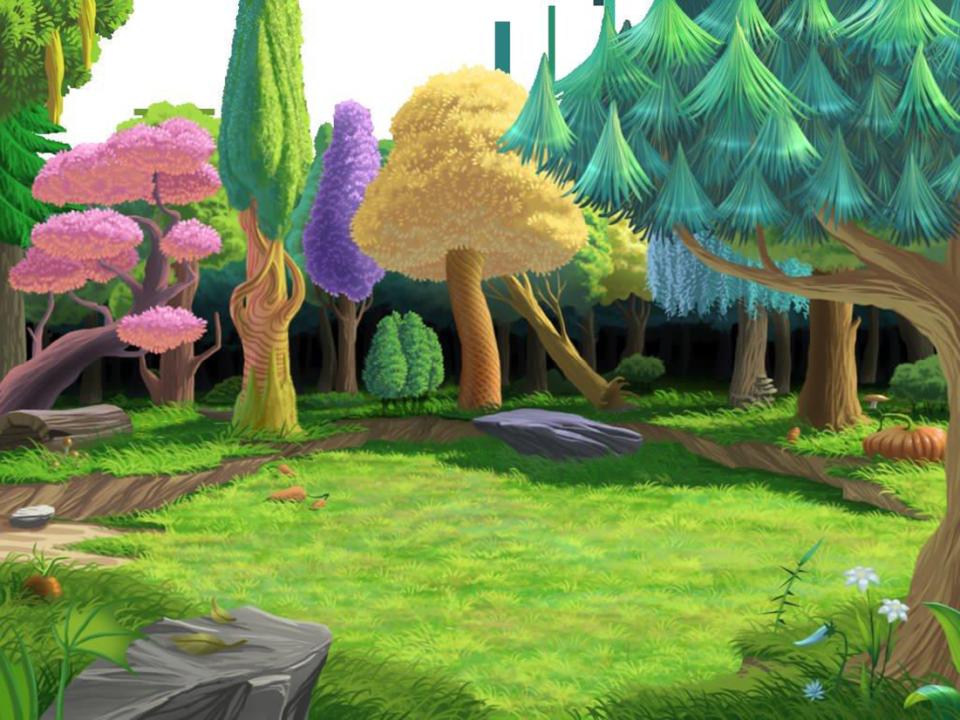 У отца есть мальчик странный, Необычный, деревянный, На земле и под водой Ищет ключик золотой, Всюду нос сует свой длинный… Кто же это? Буратино
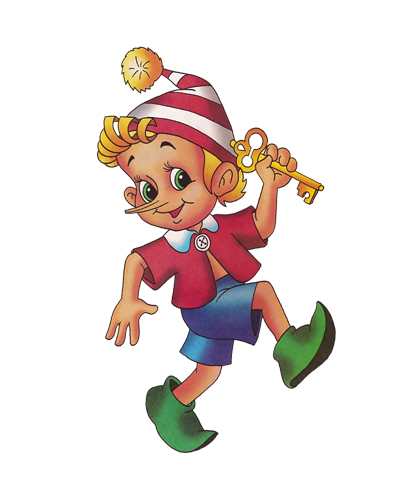 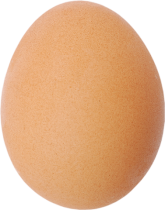 Баба била — не разбила.Слабовата бабья сила!Да не смог разбить и дед.Ведь ему сто лет в обед.Кликнули они норушку —Та разбила, как игрушку,И сбежала под крыльцо.Что разбила-то? …
Отвечайте на вопрос:Кто в корзине Машу нёс,Кто садился на пенёкИ хотел съесть пирожок?Сказочку ты знаешь ведь?Кто же это был? …
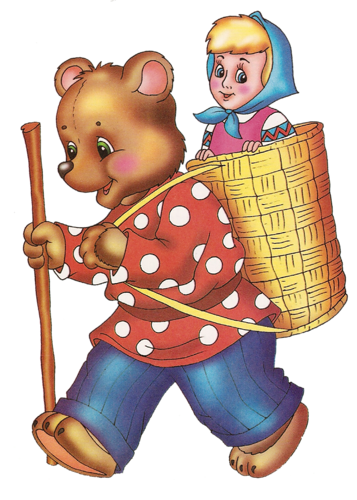 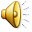 МОЛОДЦЫ